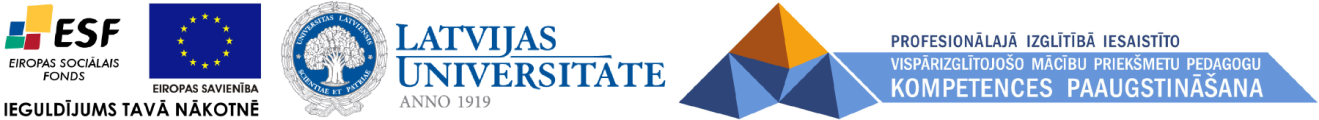 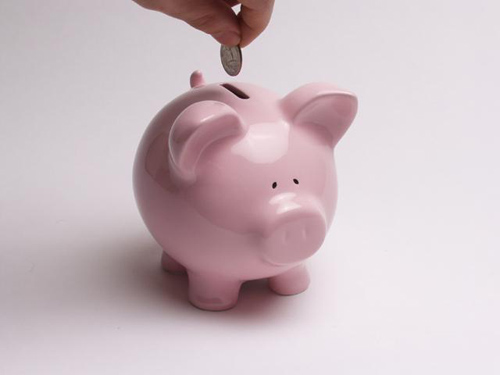 Vienādojumi ikdienā
Vienādojumi ikdienā
ESF projekts „Profesionālajā izglītībā iesaistīto vispārizglītojošo mācību priekšmetu pedagogu kompetences paaugstināšana” (vienošanās Nr. 2009/0274/1DP/1.2.1.1.2/09/IPIA/VIAA/003)
Lineārs vienādojums
Uģis ar  Klāvu kopā nopelnīja 72 latus. Kā  taisnīgi jāsadala nauda, ja Klāvs strādāja  divas reizes  vairāk stundu nekā Uģis?
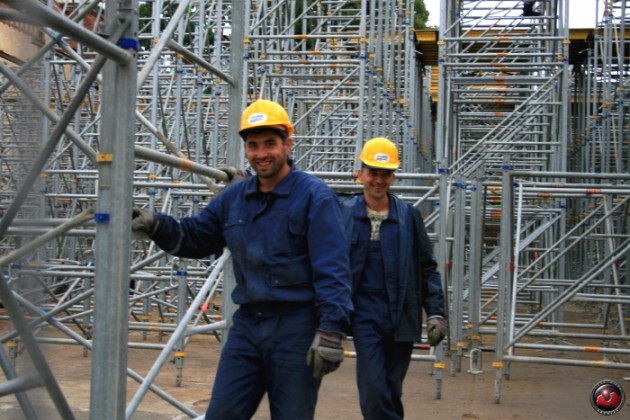 Ja pieņemam, ka  Uģa nopelnītā summa ir x lati, tad  Klāvam pienākas 2x lati.
    Abi kopā nopelnīja 72 latus.
    x+2x=72
    3x=72
    x=72:3=24 -  tik latus  nopelnīja Uģis
    2x= 48  - tik latus nopelnīja Klāvs
Kvadrātvienādojums
Uzņēmējs gada sākumā 
                                    bankā nogulda 20 000 latus.
                                    1. gada beigās viņš vēl 
                                    iemaksā 500 latus. Otrā 
                                    gada beigās  viņš saņem
                                    22 152 Latus. Uz kādiem %
                                    bija noguldīta nauda?
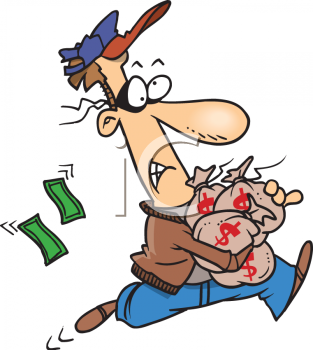 1. gads
Pieņemsim, ka nauda noguldīta uz a % gadā.




  20 000 +20 000 a =20 000(1+a)
 Tāda summa ir 1. gada beigās.
1. gada procenti
1. gada pamatsumma
2. gads
2. gada sākumā  nauda ir  ir 20 000(1+a) lati.
 Pievieno vēl 500 latus:20 000(1+a)+500.
  Gada beigās:

    20 000(1+a)+500 +(20 000(1+a)+500 )a =
    = (20 000(1+a)+500 )(1+a) jeb 22 152
2. gada procenti
2. gada pamatsumma
Kvadrātvienādojums
(20 000(1+a)+500 )(1+a) = 22 152
 Apzīmēsim 1+a ar  jaunu mainīgo x. 
(20 000x+500)x=22 152
20 000x2+500x= 22 152
1+a=x
20 000x2+500x= 22 152
Atrisināsim   vienādojumu grafiski:
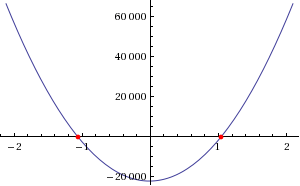 Negatīvā sakne neder, jo procentiem jābūt pozitīvam skaitlim.
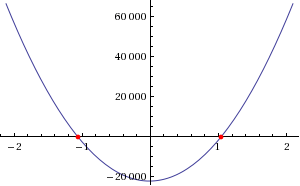 x=1,04      Atgriežamies pie substitūcijas
 1+a=1,04
 a=1,04-1=0,04=4 %
 Atbilde.
 Uzņēmējs noguldīja naudu uz 4% gadā.
1+a=x
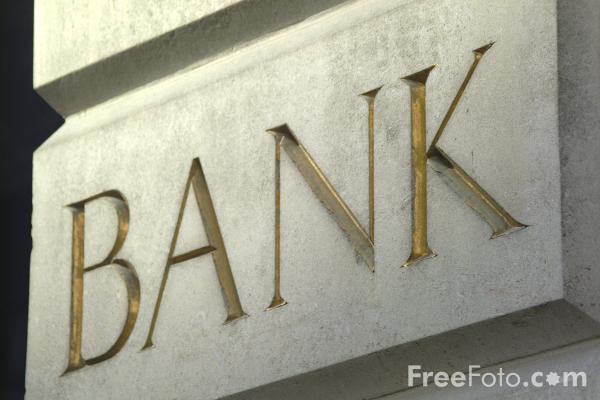 Vienādojumi ar parametriem
Vienādojumu, ar kuru var aprakstīt dabas  formas, 2003. gadā atklāja beļģu matemātiķis – biologs Johans Gielis.  Šis vienādojums pazīstams ar nosaukumu superformula.
Piemēri dabas formām
Daudzveidīgās lapu formas aprakstāmas ar superformulu
Ar vienādojumu izveidota glezna
Šie dekori veidoti ar superformulu
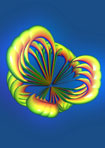 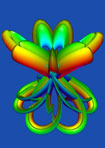 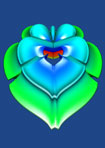 Šeit vari mainīt parametrus  vienādojumam un iegūt dažādas formas!
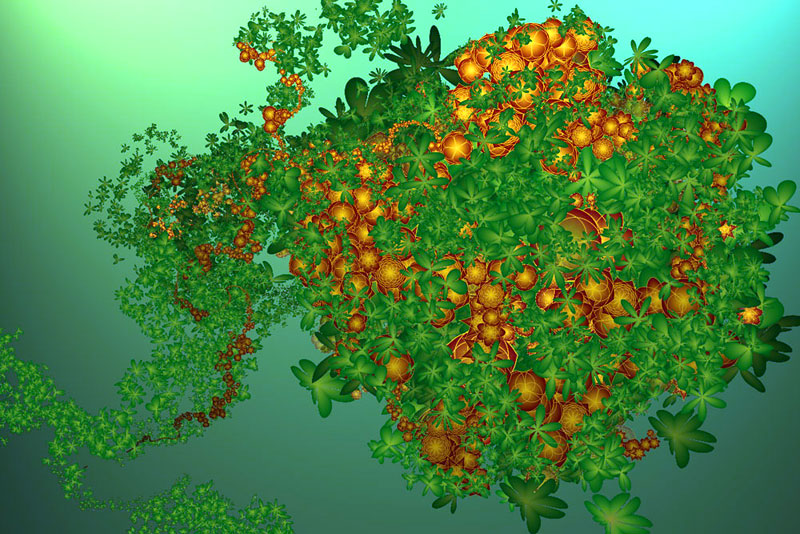